Project: Το παιχνίδι της γνώσης
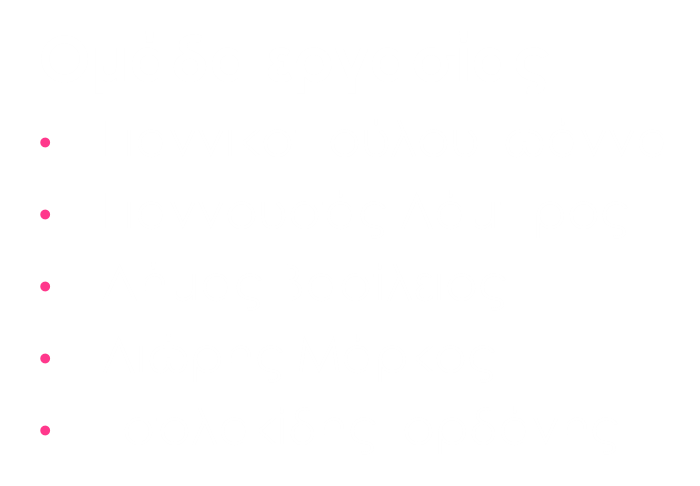 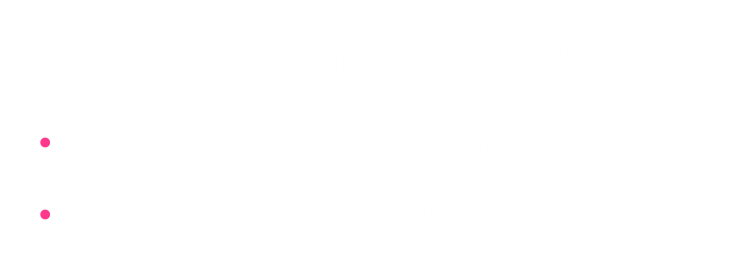 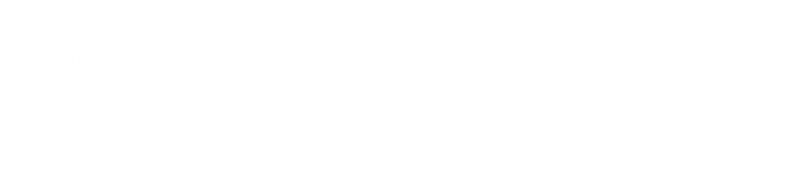 Διάκριση των ερωτήσεων
Κύριο  θέμα της εργασίας ήταν η διάκριση των ερωτήσεων. Οι ερωτήσεις διακρίνονται σε κλειστού τύπου ( πολλαπλής επιλογής , σύντομης απάντησης ) και ανοιχτού τύπου (ανάπτυξης ) .Όταν το απευθυνόμενο κοινό των ερωτήσεων είναι μαθητές επιλέγονται συχνότερα ερωτήσεις κλειστού τύπου επειδή θεωρούνται ευκολότερες από τις ανοιχτού τύπου. Ο λόγος για τον οποίο συμβαίνει αυτό είναι γιατί δεν απαιτούνται μεγάλες γνώσεις για την απάντηση της. Ωστόσο μια εύκολη ερώτηση πολλαπλής επιλογής μπορεί να μετατραπεί σε δύσκολη εάν οι και οι τέσσερις εναλλακτικές απαντήσεις μοιάζουν νοηματικά. Επίσης μπορούν να διαφέρουν ανάλογα με το επίπεδο δυσκολίας.
Δείγμα Ερωτήσεων του παιχνιδιού
Εύκολη
Πόσους δορυφόρους (φεγγάρια) έχει ο πλανήτης Αφροδίτη;
(α) 0
(β) 1
(γ) 2
(δ) 3
Δύσκολη
Ποια από τις παρακάτω ασθένειες δεν οφείλεται σε βακτήριο;
(α) Ελονοσία
(β) Αμοιβαδοειδής Δυσεντερία
(γ) AIDS
(δ) Νόσος του ύπνου
Ερευνητικά  ερωτήματα
Παράλληλα με την έρευνά μας για τις ερωτήσεις δημιουργήθηκαν και κάποια ερευνητικά ερωτήματα η απάντηση των οποίων  συνέβαλε στην ανάπτυξη όλης της εργασίας. Τα ερωτήματα αυτά μοιράστηκαν με τη μορφή ερωτηματολογίου σε όλη την Α΄ Λυκείου. Εμείς ασχοληθήκαμε με τις φυσικές επιστήμες τα ερευνητικά    ερωτήματα  αφορούσαν  στο θέμα της ομάδας. 
      Πιο συγκεκριμένα στο ερωτηματολόγιο  που  μοιράστηκε  δύο από τις ερωτήσεις  προήλθαν  από την ομάδα μας. Οι απαντήσεις των ερωτημάτων αυτών δεν μας δημιούργησαν νέα ερευνητικά ερωτήματα.
      Στην ερώτηση : Πιστεύετε ότι οι γνώσεις που προσφέρουν οι φυσικές επιστήμες μπορούν να μετατραπούν σε παιχνίδι ;
Το 75 % των μαθητών απάντησε  ΝΑΙ και το υπόλοιπο 25%  ΟΧΙ
      Στην ερώτηση : Πόσο συχνά παίζετε παιχνίδια γνώσεων ;
Το 62% των μαθητών απάντησε ΜΕΡΙΚΕΣ ΦΟΡΕΣ το 21 % των μαθητών απάντησε  ΚΑΘΟΛΟΥ  και το υπόλοιπο 17 % απάντησε ΣΥΧΝΑ.
Ερευνητικά  ερωτήματα
Τα διαγράμματα που ακολουθούν βοηθούν στην καλύτερη κατανόηση των παραπάνω.
Γενικά Συμπεράσματα
Τα συμπεράσματα στα οποία καταλήγουμε από την ερευνητική εργασία του 2ου τετραμήνου είναι κυρίως ότι αντλήσαμε πολλές πληροφορίες για την χρήση σπουδαίων λογισμικών τα οποία μας βοήθησαν στην δημιουργία ενός εξαιρετικού ομαδικού παιχνιδιού. Επί    πλέον, διαπιστώσαμε ότι οι γνώσεις που προσφέρουν οι φυσικές  επιστήμες  με τις οποίες ασχοληθήκαμε  μπορούν να μετατραπούν σε ένα παιχνίδι. Γι’ αυτό αποφασίσαμε να δώσουμε την ευκαιρία σε μαθητές μέσα από αυτό το παιχνίδι να καταλάβουν σε τι επίπεδο βρίσκονται οι γνώσεις τους από ένα ευχάριστο τρόπο εξέτασης.
    Από την άλλη πλευρά οι ερωτήσεις είναι διαμορφωμένες με  κατάλληλο τρόπο ώστε να κεντρίσουν το ενδιαφέρον των μαθητών και να μην νοιώσουν ανία κατά τη  διάρκεια του παιχνιδιού. Συνοψίζοντας, αποφασίσαμε οι ερωτήσεις που θα συμπεριλαμβάνονται σε αυτό το test  γνώσεων να είναι κλειστού τύπου επειδή προορίζονται για μαθητές που δεν είναι τόσο εξειδικευμένοι για να ανταποκριθούν στις απαιτήσεις που έχουν οι ερωτήσεις ανοιχτού τύπου.
Βιβλιογραφία-Δικτυογραφία
Οι ερωτήσεις προήλθαν από τα βιβλία: ΒΙΟΛΟΓΙΑ Α΄ ΓΥΜΝΑΣΙΟΥ/2011, ΒΙΟΛΟΓΙΑ Γ΄ ΓΥΜΝΑΣΙΟΥ/2011, ΒΙΟΛΟΓΙΑ Α΄ ΓΕΝΙΚΟΥ ΛΥΚΕΙΟΥ/2011, ΒΙΟΛΟΓΙΑ  Β΄ ΓΕΝΙΚΟΥ ΛΥΚΕΙΟΥ  ΓΕΝΙΚΗΣ ΠΑΙΔΕΙΑΣ/2011, ΒΙΟΛΟΓΙΑ Γ΄ΓΕΝΙΚΟΥ ΛΥΚΕΙΟΥ ΓΕΝΙΚΗΣ ΠΑΙΔΕΙΑΣ/2011, ΒΙΟΛΟΓΙΑ Γ΄ ΓΕΝΙΚΟΥ ΛΥΚΕΙΟΥ ΘΕΤΙΚΗΣ ΚΑΤΕΥΘΥΝΣΗΣ/2011, ΦΥΣΙΚΗ Γ΄ ΓΥΜΝΑΣΙΟΥ/2011, ΦΥΣΙΚΗ Α΄ ΓΕΝΙΚΟΥ ΛΥΚΕΙΟΥ/2011, ΦΥΣΙΚΗ Β΄ ΓΕΝΙΚΟΥ ΛΥΚΕΙΟΥ ΓΕΝΙΚΗΣ ΠΑΙΔΕΙΑΣ/2011, ΦΥΣΙΚΗ Β΄ ΓΕΝΙΚΟΥ ΛΥΚΕΙΟΥ ΘΕΤΙΚΗΣ ΚΑΙ ΤΕΧΝΟΛΟΓΙΚΗΣ ΚΑΤΕΥΘΥΝΣΗΣ/2011, ΦΥΣΙΚΗ Γ΄ ΓΕΝΙΚΟΥ ΛΥΚΕΙΟΥ ΓΕΝΙΚΗΣ ΠΑΙΔΕΙΑΣ/2011, ΦΥΣΙΚΗ  Γ΄ ΓΕΝΙΚΟΥ ΛΥΚΕΙΟΥ ΘΕΤΙΚΗΣ ΚΑΙ ΤΕΧΝΟΛΟΓΙΚΗΣ ΚΑΕΥΘΥΝΣΗΣ/2011, ΑΤΛΑΣ «ΤΟ ΣΥΜΠΑΝ», ΣΤΑΤΙΚΗ Α΄ ΚΑΙ Β΄ ΕΞΑΜΗΝΟΥ/ Ε. ΓΔΟΥΤΟΥ, ΗΛΕΚΤΡΟΤΕΧΝΙΑ 1ου  ΚΥΚΛΟΥ Τ.Ε.Ε.  ΤΟΜΕΑΣ ΗΛΕΚΤΡΟΛΟΓΙΚΟΣ/2000, ΤΟ ΕΓΚΥΚΛΟΠΑΙΔΙΚΟ ΛΕΞΙΚΟ ΤΟΥ ΑΝΘΡΩΠΙΝΟΥ ΣΩΜΑΤΟΣ /DAVID BURNIE/ ΕΡΕΥΝΗΤΕΣ.
Το παιγνίδι δημιουργήθηκε από το λογισμικό “ GameMaker 8.1”
Οι ερωτήσεις σχεδιάστηκαν στο λογισμικό “GIMP 2.6”
Για τη δομή του παιχνιδιού συμβουλευτήκαμε: την ιστοσελίδα http://www.ptyxiouxos.net/ και την εφαρμογή παιχνίδι γνώσης από τη σελίδα κοινωνικής δικτύωσης http://www.facebook.com/.